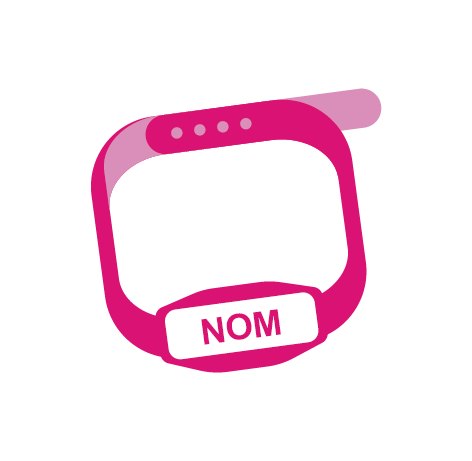 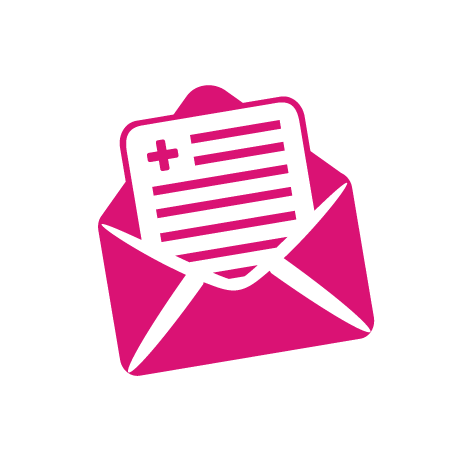 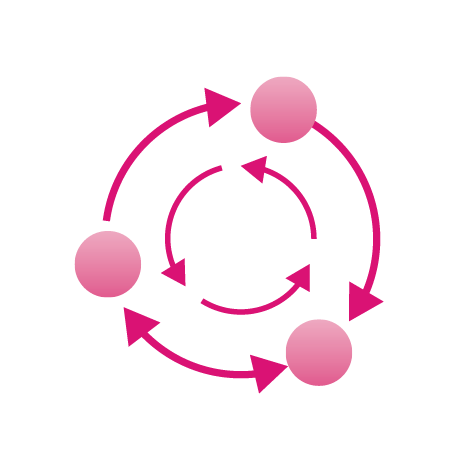 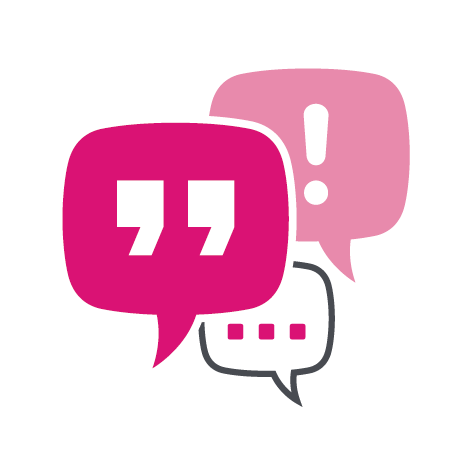 TITRE PERSONNALISABLE« texte personnalisable »
Lorem ipsum dolor sit amet, consectetur adipiscing elit. Ut malesuada porta fermentum. Quisque finibus nisi ante, a cursus purus dictum quis.
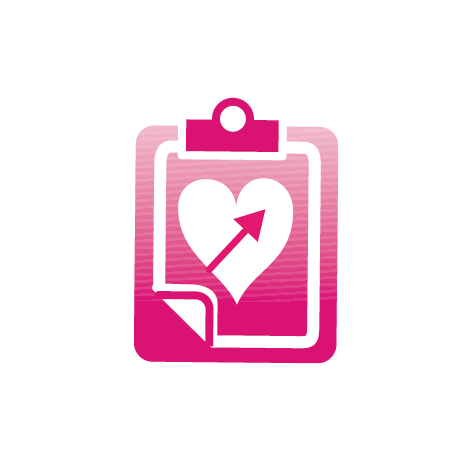 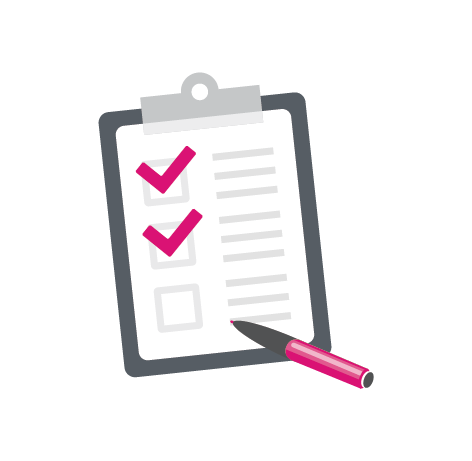 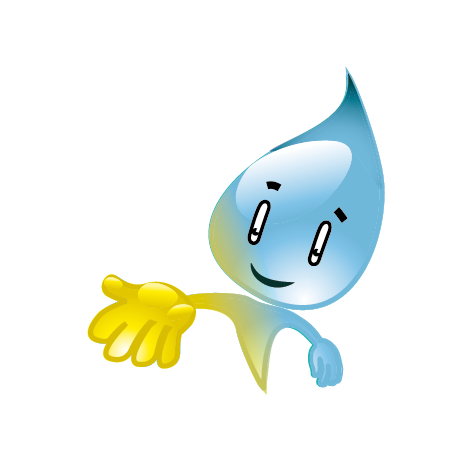 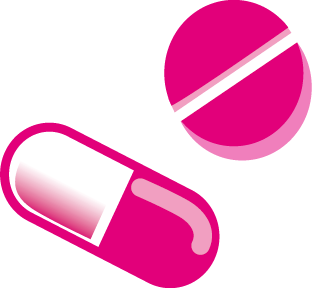